#KHE2030#
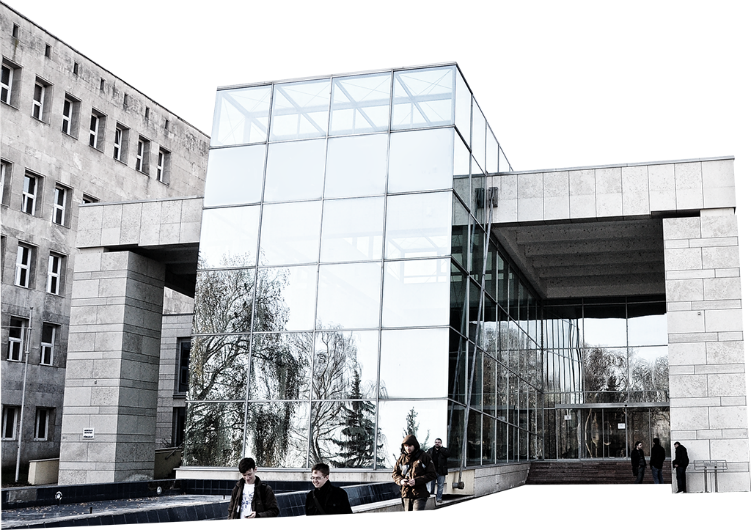 Prof. Dr. Torma András - Dr. Szabó Balázs Ph.D 
Miskolci Egyetem ÁJK
 Magyarország 

Kecskemét
2022.04.28.
Egy közigazgatási sci-fi, vagy a jövő valósága? 
Úton 2030 felé.
Témakörök:		
	Alapvetés
	I. Rész 
	Ami volt és ami van
	1. Az igazgatási munka racionalizálásának kezdetei külföldön
	2. Az igazgatási munka racionalizálásának kezdetei Magyarországon
	3. A hatósági eljárás általános szabályozásának magyarországi főbb állomásai
	
	II. Rész
	Ami lesz avagy a jövő (lehetséges) trendjei, megoldásai
	4. Ügyek  megindulása/kezdeményezése 
	5. Bizonyítási eljárásban rejlő lehetőségek
	6. Döntéshozatal
	Zárszó
ALAPVETÉS
1. A közigazgatásnak négy összetevője van: a feladat, a szervezet(rendszer), a személyzet és a működés (a külső és a belső eljárás). 

2. A rendszerszemlélet megkövetelné mind a négy elem egyidejű kezelését, de erre egy nemzetnek csak ritkán volt (van) lehetősége: pl. 1989/90. évi rendszerváltás. 
	
3. Egyetlen elem kiemelése tehát csak korlátozott eredményre vezethet. Ezzel persze „nem fújjuk le előre a mérkőzést”, de jelezzük korlátjainkat. 

4. Mind ezek hangsúlyozásával a jelen tanulmányban csupán egyetlen elemet, a működést (eljárást) és azon belül is csak a hatósági (külső) eljárást vizsgáljuk. Annak igazgatási-, közigazgatási és jogtörténeti előzményeit tárjuk fel, eljutva napjaink szabályozásáig, majd egy ugrással 2030-ba érkezünk, és hipotetikus módon bemutatjuk az akkori szabályozás gyakorlati tapasztalatait.

Egy időutazásra invitáljuk tehát Önöket, amely majd’ százötven évet fog át! 

Kössék be magukat! Jó utazást!
I. RÉSZ

AMI VOLT ÉS AMI VAN
1.
Az igazgatási munka racionalizálásának 
Kezdetei Külföldön
Kiindulópont: - Az igazgatás és a szervezés szinonim fogalmak. 
                         - A racionalizálás: munkaszervezés: olyan célszerű és tudatos emberi tevékenység, amely a társadalom, vagy annak egy egysége (egy szervezet) feladatai ellátásának a lehető legoptimálisabb megoldását igyekszik feltárni és megvalósítani, tudományos igénnyel.  
	Az igazgatási munka racionalizálásának gyökerei az ipari üzemek munkatevékenységének ésszerűsítéseire  nyúlnak vissza, a XIX. sz. végéig. E körben  két személy munkássága emelkedik ki: 
Frederick Winslow Taylor (1856-1915): Scientific management – tudományos üzemvezetés. Minden munkafolyamat elemekre bontható és kidolgozható minden elem legjobb megoldása, a „legjobb út”. Erre kell betanítani a munkást, így a rendszer vezető nélkül, „magától” működik. 
Henri Fayol (1841-1925): A vállalatvezető tevékenységének egy fontos szeletével, az igazgatással eddig senki nem foglalkozott. Az igazgatás öt elemből áll: tervezés, szervezés, parancsolás, koordináció és ellenőrzés. Ez igaz a közigazgatásra nézve is, tehát a „közigazgatás indusztrializálható”.
2.Az igazgatási munka racionalizálásának kezdetei magyarországon
1. Méhely Kálmán (1882-1958) mérnök, műegyetemi professzor munkássága: 
         1912: vitasorozat a Taylor-rendszerről, egyetért a taylori elvekkel.
2. Magyary Zoltán (1888-1945) munkássága: 
A közigazgatás összetevőit nem csak jogi-, hanem interdiszciplináris nézőpontból is vizsgálni kell: „A közigazgatás az emberekért van.” A közigazgatásnak nem csak jogszerűen, hanem „gazdaságosan és eredményesen” is kell működnie.
3. A Magyary-iskola jelentősége:
	- Fluck András (1892-1964) munkássága: 
Az ügyintézés racionalizálásának két módozata van: a szervezési-, és a mechanizálási megoldások. Elsőbbsége a szervezésnek van. A taylori elv alkalmazható a közigazgatásban is, mert a közigazgatási munka lánc-szerűen egymáshoz kapcsolódó elemekből áll: postabontás, iktatás, mutatózás, kiosztás, stb.
	- Raith Tivadar (1893-1958) munkássága:
Elsőbbsége a mechanizálásnak van. Rendszerezte a közigazgatásban is alkalmazható technikai eszközöket és egy sor, ma is figyelemre méltó megállapítást tett. Pl.: Minden munkához a megfelelő eszközt és eljárást kell hozzárendelni. A racionalizálás során első feladat a jelen állapot megismerése. A gépek alkalmazása nem elég, hanem azokat adekvátan kell beépíteni a munkafolyamatokba.
3.A HATÓSÁGI ELJÁRÁS ÁLTALÁNOS SZABÁLYOZÁSÁNAK  MAGYARORSZÁGI FŐBB ÁLLOMÁSAI
A főbb állomásokat az A-B-C betűivel jelöltük: A. – J. pontok alatt.
A.) A XX. század előtt: nem lehetséges általános szabályokat alkotni (Concha Gy.)
B.) 1901. évi XX. tv. a közigazgatási eljárás egyszerűsítéséről 
	Rögzítette a (négyféle) jogorvoslat rendjét, valamint a kézbesítés és az ügyvitel szabályait. Lényegében csak a hatóságokról rendelkezik, az „ügyfél” nem jelenik meg, csak mint „fél” és „magánfél” és akkor is csak kivételesen.
C.) 1929. évi XXX. tv. a közigazgatás rendezéséről
	Az öt részből álló törvény 2. része szól a hatósági fokozatokról, a jogorvoslati határidőkről és a jogorvoslatok korlátozásáról. A szabályozás középpontjában még a hatóságok maradtak. 
Következtetés: az elsőfokú eljárási szabályokról és a végrehajtási eljárásról mindkét törvény hallgatott, ami Magyary szerint komoly probléma volt, hiszen ezáltal az egységes szabályozás „érintetlenül hagyta az ügyek mintegy 90%-át.” E törvényt az 1957. évi IV. törvény helyezte hatályon kívül.
D.) Valló József és Szitás Jenő közigazgatási eljárási törvénytervezetei 1937-ben, 1939-ben, majd Magyary kezdeményezésére kompromisszumként 1942-ben.
E.) 1949. évi XX. tv. a szocialista Alkotmány: eldőlt, hogy Magyarország a szovjet típusú társadalmi, gazdasági és politikai rendre tér át. (az államhatalom egységes, egy-párt rendszer, közigazgatás helyett államigazgatás, önkormányzatok helyett tanácsok, stb.)
F.) 1957. évi IV. tv. az államigazgatási eljárás általános szabályairól (az Et.)
	- A XI fejezetből, 90 §-ból, és rövid, tőmondatokból álló törvény jelentősége az, hogy egyetlen kódexben rögzítette a hatósági eljárás három szakaszának általános szabályait. Megszüntette ezzel a hatóságok cselekményeinek korábbi kötetlenségét. 
	- Az alap- és a végrehajtási eljárás egy-egy fejezetével szemben, a jogorvoslási módozatokkal négy fejezet is foglalkozik! 
	- Az „ügyfél” fogalma felváltja a „fél” és a „magánfél” fogalmát! 
	- Valóban általános, mert csak négy kivett eljárást ismer: a döntőbizottsági eljárást, a szabálysértési eljárást, a devizahatósági eljárást és a Munka törvénykönyv szerint eljárást! 	
	- A törvény szerkesztői tiszteletre méltó munkát végeztek, jó és időálló szabályokat dolgoztak ki. Felülvizsgálatra, csak 1980-81-ben került sor. Ugyanakkor tény, hogy már az 1960-as években megkezdődött a törvény általános jellegének szétverése, az erős ágazati (minisztériumi) érdekek miatt.
G.) 1981. évi I. tv. az államigazgatási eljárás általános szabályairól szóló 1957. évi IV. tv. módosításáról és egységes szövegéről (az Áe.)
	A módosításokra az 1957-től eltelt évtizedekben bekövetkezett társadalmi-gazdasági fejlődés, a megváltozott szervezetrendszer, és a nagyarányú hatásköri változások eredményeképpen került sor. 
	- Az Et. logikai és szabályozási rendszere alapvetően megmaradt. Az Áe. Az eljárás mindhárom szakaszáról rendelkezik, de új fejezetekkel és  jogintézményekkel egészült ki: pl. a törvény célja, alapelvek, hatósági bizonyítvány, igazolvány, nyilvántartás, a tárgyi hatály alá került a hatósági ellenőrzés, kiegészítésre került a törvény tárgyi hatálya, megjelent az egyezség és a semmiség, a két kivett eljárás mellett megjelennek a másodlagos és a szubszidárius eljárások, stb.
	- Az Áe. a törvény elsődlegességének igényével született, de az Et. korábbi szabályozásához képest lényeges változást hozott, engedve az ágazati érdekeknek. A törvénytől való eltérés tekintetében három kategóriát állított fel: a kivett eljárásokat, a másodlagosan érvényesülő területeket és a szubszidárius területeket. 
	A rendszerváltás tovább rontott  törvény szabályozásának általános jellegén, hiszen az Áe-nek nem volt a törvény által kijelölt gazdája, a kormánynak pedig sokkal fontosabb ügyek kötötték le az energiáit.
H.) 2004. évi CXL. tv. a közigazgatási hatósági eljárás és szolgáltatás általános szabályairól (a Ket.)
	- A rendszerváltás utáni 15 évben nem született olyan törvény, amelynek megalkotását olyan széles körű és mélyreható szakmai-, tudományos és politikai előkészítés előzte meg, mint az a Ket. esetében történt. A kodifikációs bizottság 1999-ben kezdte meg munkáját és 2002 június 30-án befejezte azt, majd megkezdődött a tárca-közi egyeztetés, amelynek „eredményeként” a bizottság vezetője (Kilényi professzor) szerint tanúja lehetett annak, „hogyan lett a bimbózó rózsából száraz kóró.” A tárcaközi egyeztetés ugyanis „kívánság hangversennyé” alakult, minden tárca érvényesíteni akarta (érvényesítette) sajátos, ágazati érdekeit a törvény általánossága ellenében. 
	- Pozitív, hogy a szabályozás középpontjába – a hivatal helyett - az ügyfél került.
	- Nem csoda, hogy a 2004. évi CXL. törvény már a kihirdetése pillanatában legalább két alkotmánysértést is tartalmazott, így még a hatályba lépése előtt (!) módosította a jogalkotó, három évvel a hatályba lépése után, pedig elkészült az átfogó módosítása a 2008. évi CXI. tv.-el (Ket-novella).
	- Az Et., illetve az Áe. logikai és szerkezeti rendje megmaradt, az eljárás három szakasza elkülönült, de terjedelmét illetően a XI. fejezetből álló Ket. mintegy kétszeresére nőtt az Et.-hez képest.
- Megfogalmazásai ugyanakkor kifejezetten hosszúak, nehézkesek, helyenként zavarosok lettek, tele egymásra mutató joghelyekkel. Jól tükrözi mindezt a Ket. és a különös eljárási normák kapcsolat-féleségének a korábbi hárommal szemben hatra bővülése, és az a tény, hogy a törvény mintegy hetven joghelyen enged eltérést az általános szabályoktól. 
	- Több, új jogintézmény jelent meg a törvényben: hatósági szerződés, hatósági közvetítő, újrafelvételi kérelem, elektronikus ügyintézés és hatósági szolgáltatás, stb. Mindez összességében jelentősen nehezítette a jogalkalmazók munkáját. Egyértelmű, hogy a Ket. nem vált a magyar jogalkotás díszévé és a jogalkalmazók kedvencévé.
	- Tíz évvel később, az 1011/2015. (1.22.) Korm. határozat arról döntött, hogy elő kell készíteni az általános közigazgatási rendtartásról és a közigazgatási perrendtartásról szóló törvényeket, amelynek eredményeként megszületett a 2016. évi CL. tv. (Ákr.) és a 2017. évi I. tv. (Kp.).

J.) 2016. évi CL. tv. az általános közigazgatási rendtartásról (az Ákr.)
A hatályos szabályozásról van szó, melynek legfontosabb jellemzői az alábbiak:
a Ket.-hez képest eltérő szerkezet (12 fejezet, 144 §): nincs önálló fejezet az alapeljárásról, de van szerény szövegezésű Jogorvoslat és Végrehajtás című fejezet,
ténylegesen érvényesülő általános szabályok: csak kivett eljárások (6 db.) és szubszidárius szabályok vannak: „ha e törvény megengedi” – „ha jogszabály másként nem rendelkezik” – „ha e törvény előírja” 
törekvés a rövid, egyszerű és jól áttekinthető mondatszerkesztésre,
új jogintézmények megjelenése: pl. automatikus döntéshozatal, sommás eljárás, függő hatályú döntés, zár alá vétel és lefoglalás, biztosítási intézkedések, stb.,
az ügyintézési határidők rövidítése
a jogorvoslati rendszer átalakítása, elsődleges jogorvoslati forma a közigazgatási per, amelynek részletes szabályai a Kp.-ben nyernek rögzítést,
a végrehajtási eljárás szabályainak csökkentése és a bírósági végrehajtási útra történő átterelése azzal, hogy foganatosító szerv (főszabály szerűen) az állami adóhatóság.

	A törvény már a hatályba lépése előtt (!) is módosult, a négy év alatt pedig több, mint 60 joghelyen! Nem állíthatjuk, hogy sikeres rajtot vett, a végleges értékítéletet azonban majd az utódok fogják kimondani. Azok például, akik 2030-ban fogják alkalmazni a törvényt! Erről azonban már Szerzőtársam, Balázs fog beszélni!
II. RÉSZ
Ami lesz
4. Ügyek megindulása/Kezdeményezése
Ügyek megindulása továbbra is 2 fő iránnyal:

1. Hivatalból induló eljárások    ügyfélkapus értesítés+ postai úton


Hagyományos hivatali megjelenés		Virtuális hivatalban való megjelenés



2. Ügyféli kérelemre induló eljárás: 

Hagyományosan hivatali helyszínen
Applikáció/interneten ügyfélkapu v. egyéb szoftver segítségével
Virtuális Hivatalban történő kezdeményezés
Mi A KÉNYELMESEBB?
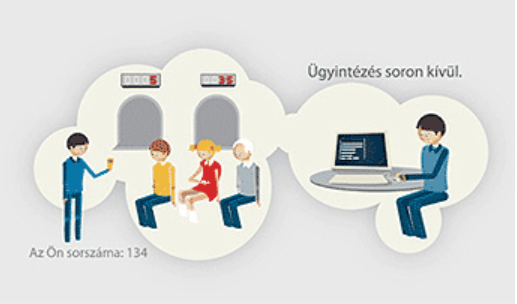 Az online tér adta lehetőségek a kezdeményezésre
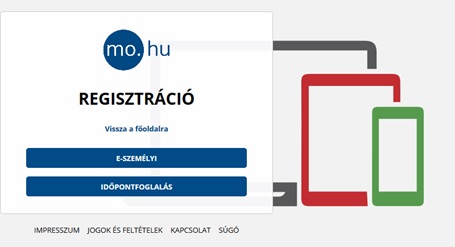 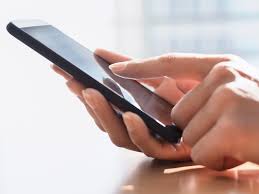 A VR VILÁG a közigazgatásban
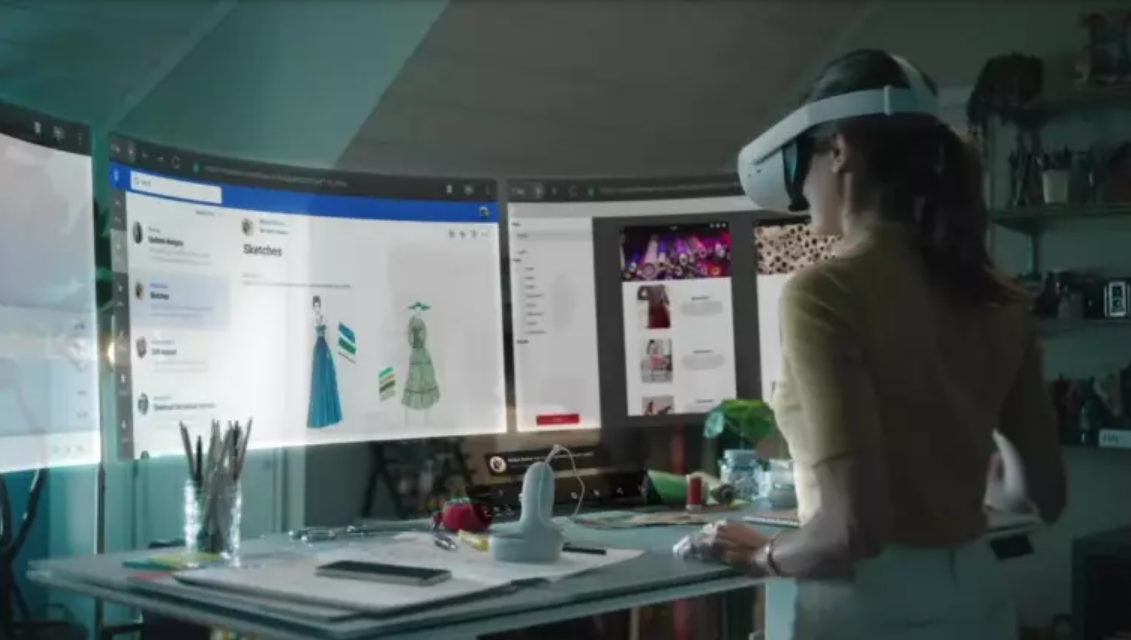 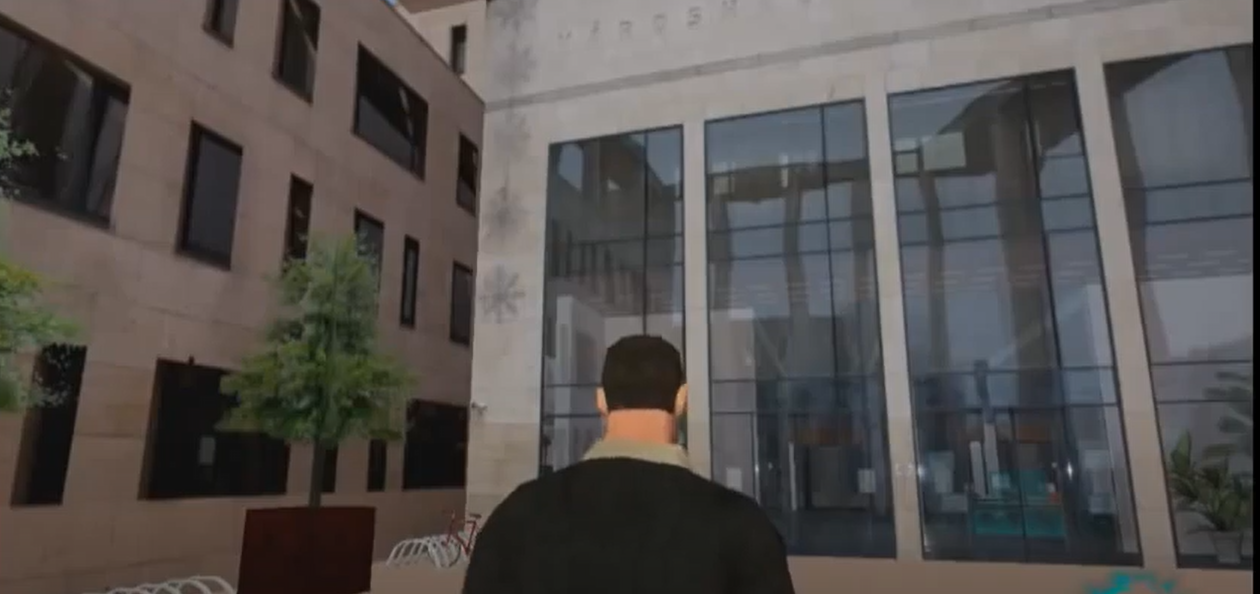 5. Bizonyítási eljárásban rejlő lehetőségek
1. 	Bizonyítási eszközök igénybevétele a virtuális térben (szakértő, szakhatóság, 	tanú meghallgatás, iratok csatolása…) lehetséges a technológiailag!  
       2.     Technológia használata: drónok, MI, applikációk…stb.
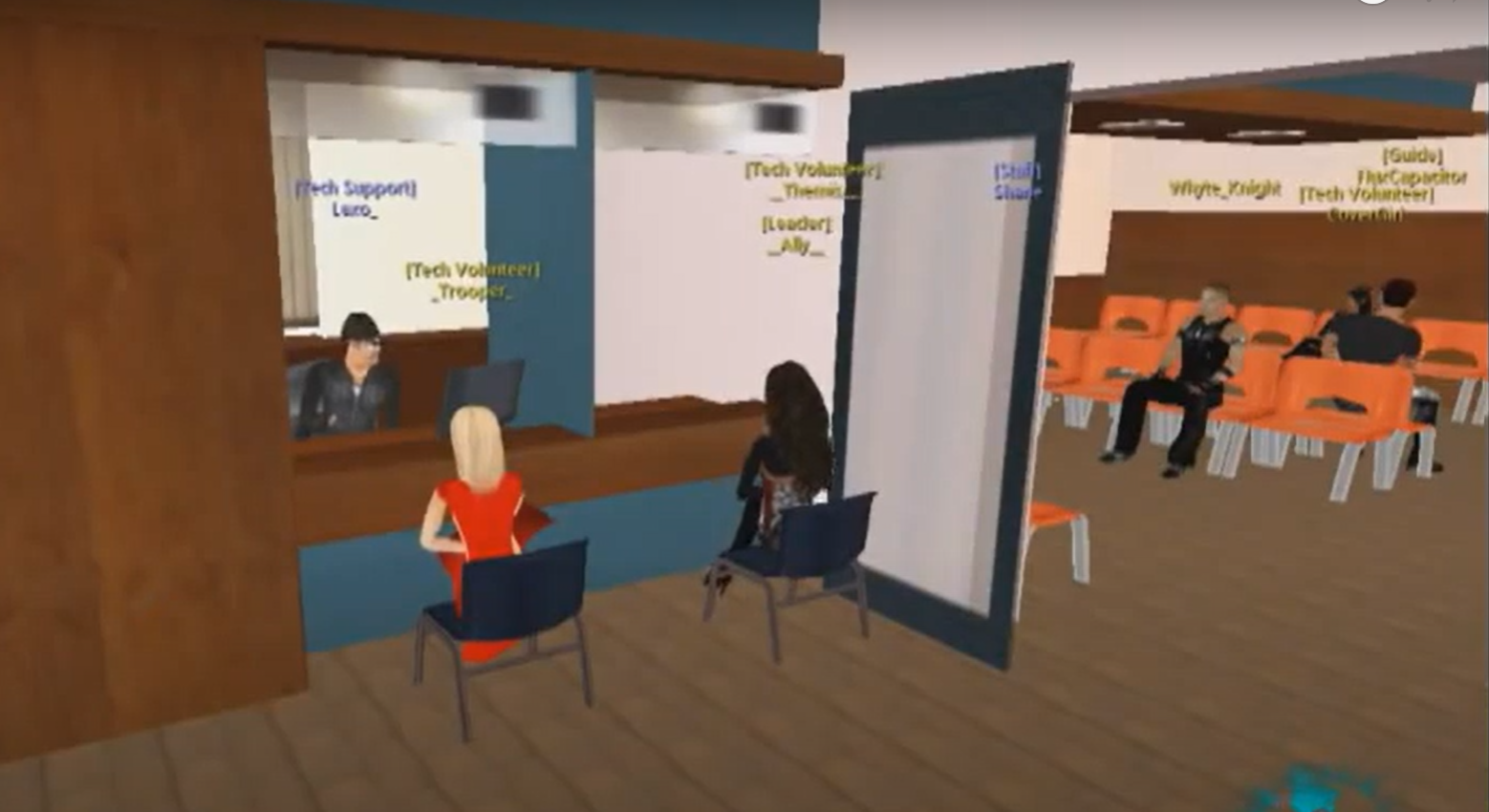 Ügyfél vs. Ügyintéző/Szakértő/tanú
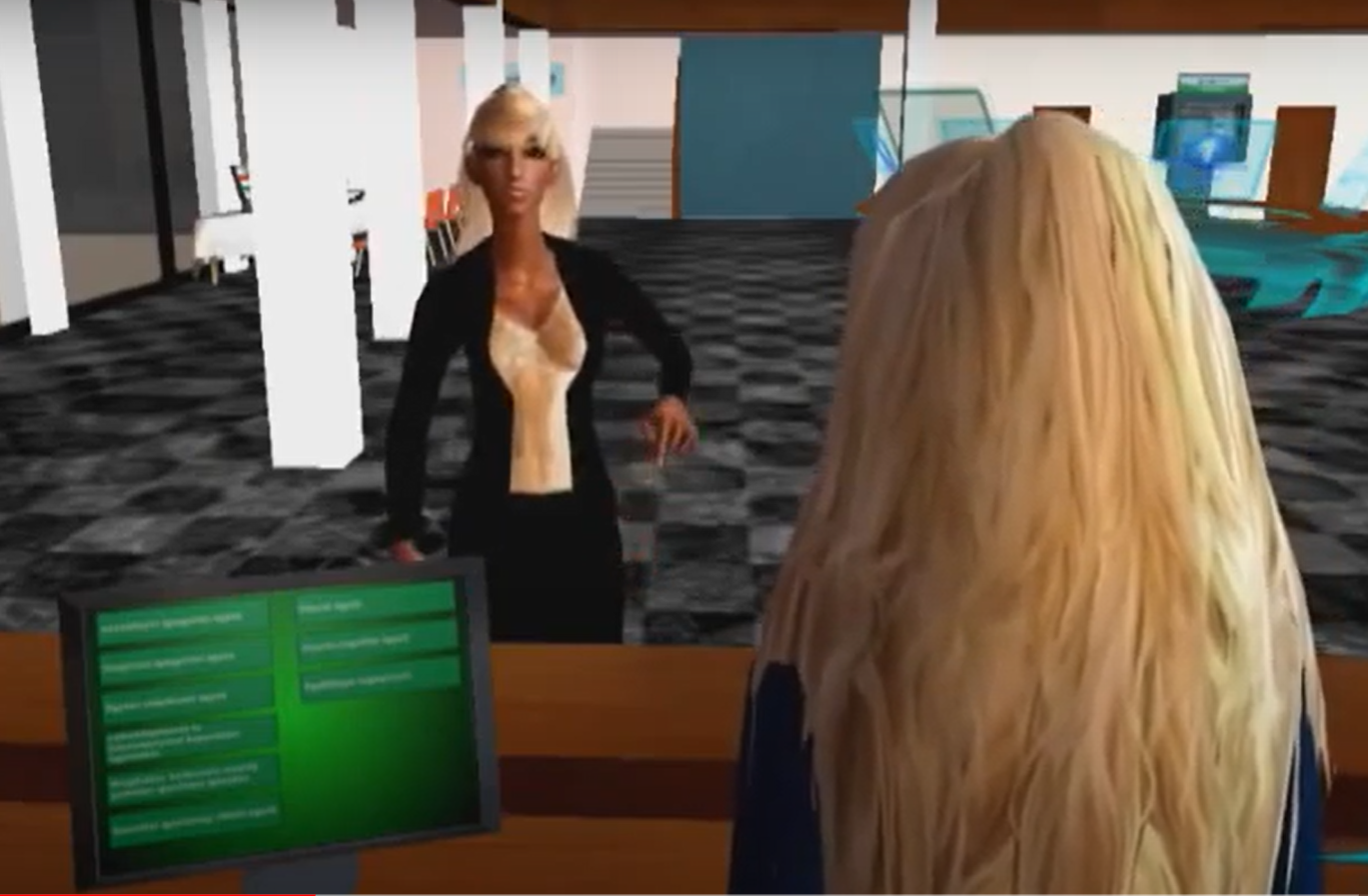 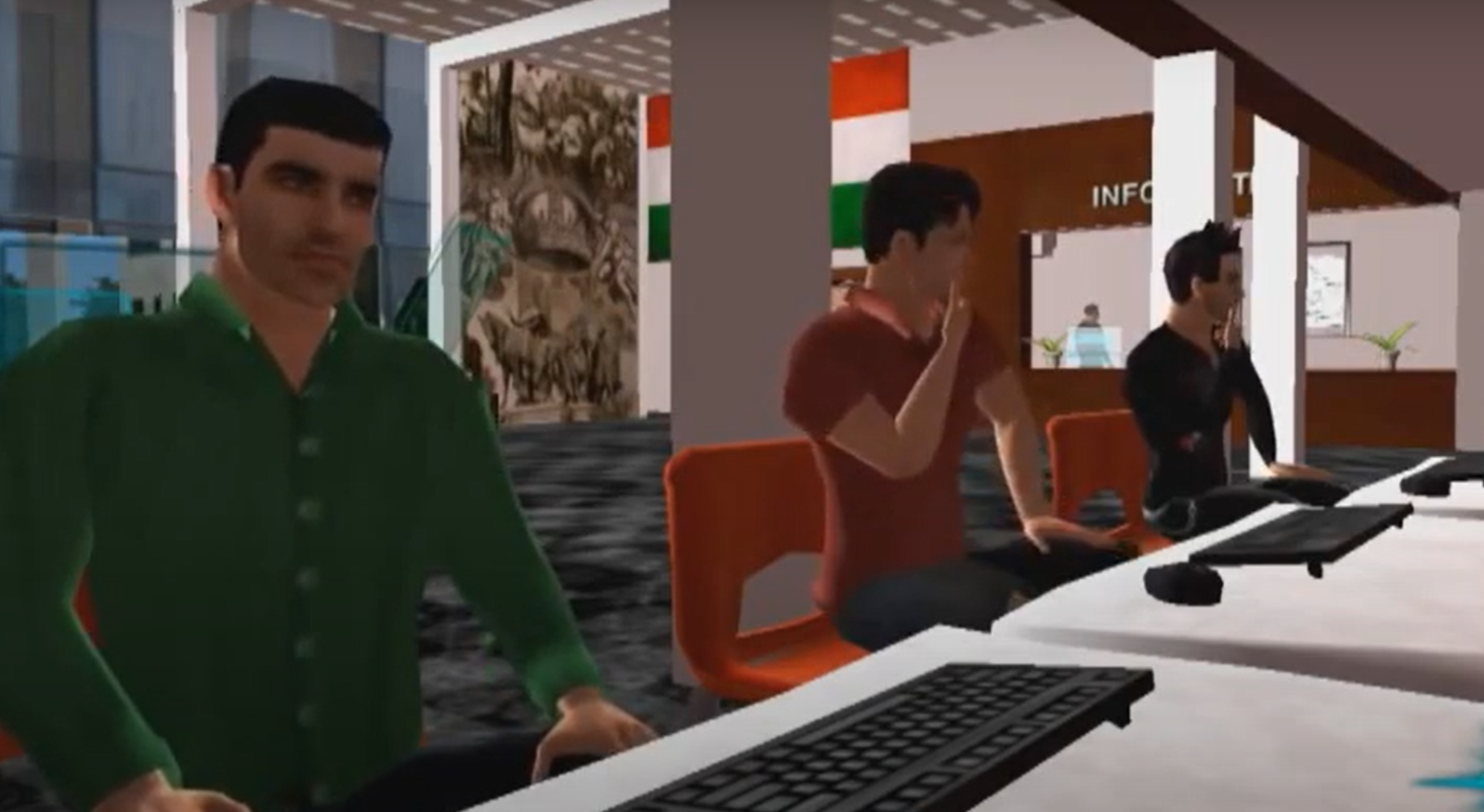 6. Döntéshozatal
Hagyományos módon/ Tisztviselők által
 Személyes jelenlét mellett
Az Online térben, Virtuális Hivatalban

Mesterséges Intelligencia által (nem minden esetben)
 Személyes jelenlét nélkül a hivatalban  digitális/hagyományos döntésközlés
Az Online térben, Virtuális Hivatalban
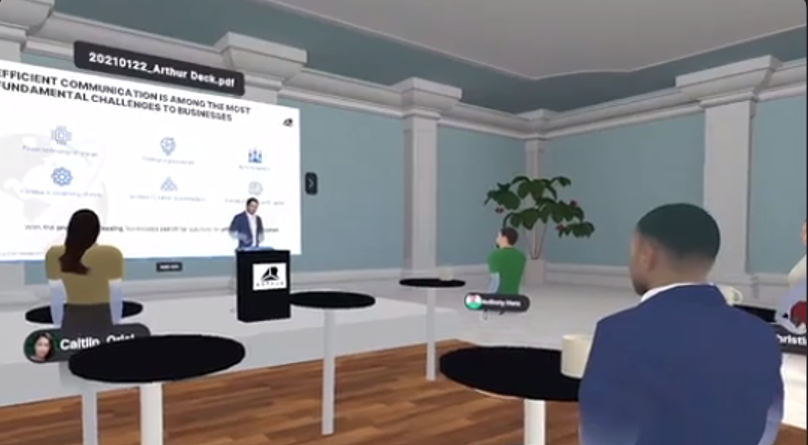 ZÁRÓ GONDOLATOK
A technológia önmagában még nem siker!
Készségek, motiváció, bizalom nélkül lehetetlen!
A folyamatokra bontás – ahogyan Fayol, Taylor, Magyary is már lefektette – és az ott történő fejlesztés, modernizáció alapvető fontosságú a hatékonyság növelés érdekében!
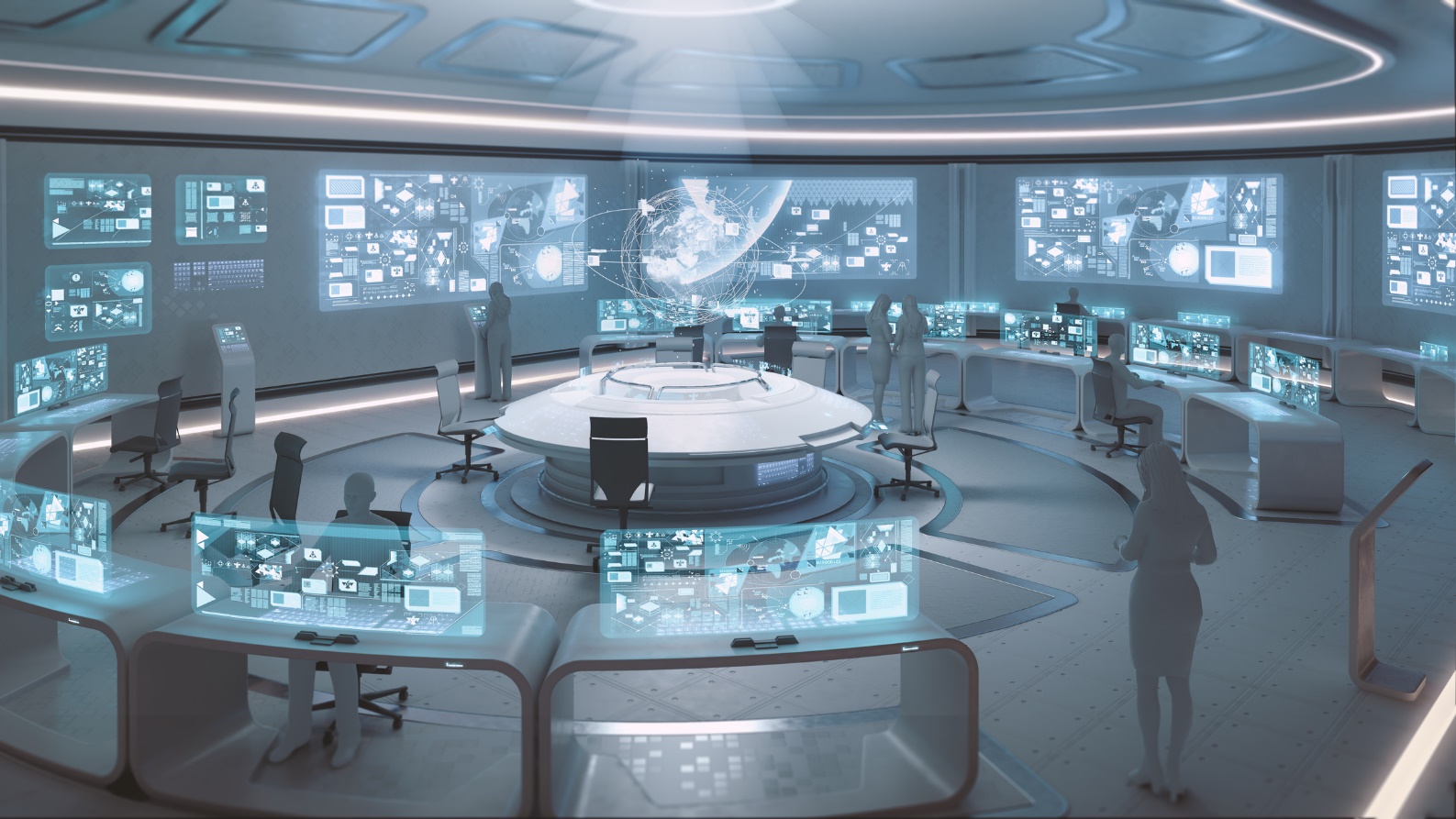 Köszönjük megtisztelő figyelmüket!